Vybrané kapitoly z biologie
bakterie
Vývoj
Před 3,5 mld. – první prokaryota
Před 1,5 mld. – eukaryota
Před 0,6 mld. - mnohobuněční
Charakteristika
Velikost – kolem 1 mikrometru
Půda, voda, vzduch
Patogenní
Symbióza, parazitismus
Tvorba spór – extrémní podmínky
Rozmnožování: pohlavní i nepohlavní
Stavba prokaryotní buňky
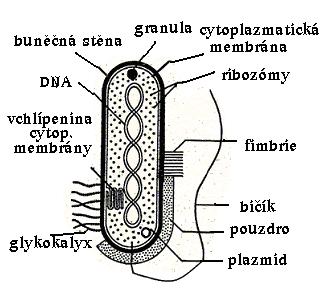 Stavba prokaryotní buňky
Cytoplazma obklopena cytoplazmatickou membránou  buněčná stěna (silná, tuhá, peptidoglykan = vrstvy polysacharidových řetězců pospojovaných napříč krátkými peptidy) 

Na povrchu může být pouzdro (pneumokok) nebo vrstva slizu (amorfní hmota)  glykokalyx

Bičíky (vlákno, kolénko, bazální tělísko), fimbrie

Nukleoid (DNA, většinou cirkulární), ribozomy (menší, jinak stavěné), vakuoly nebo granula, plazmidy
Zdroje energie a uhlíku
Podle zdroje energie
Fototrofní – E ze slunečního záření
Chemotrofní – E z oxidace redukovaných látek (chemolitotrofní, chemoorganotrofní)
  
Podle zdroje uhlíku
Autotrofní - zdrojem je oxid uhličitý
Heterotrofní – zdrojem jsou organické látky
Mixotrofní
Podle vztahu ke kyslíku
Aerobní
Anaerobní
Fakultativně anaerobní
Bakteriální spory
Nepříznivé podmínky
Většinou oválné
Sporulace – začíná replikací DNA a rozbalením bakteriálního chromozomu do vlákna; vchlípení cytoplazmatické membrány  septum, které rozdělí buňku na 2 části, do obou částí se rozdělí DNA, menší  část (prespora) se obaluje septem  dvojitá membrána, ocitne se uvnitř mateřské buňky, mezi membránami se tvoří tuhý kortex, do prespory se ukládá velké množství kalcia, pod kortexem vzniká další vrstva peptidoglykanu, mateřská buňka se rozpadá a spora je uvolněna  do okolí

Klíčení spor – v příznivých podmínkách, rychlý proces, začne přijímat vodu, syntéza nových proteinů
Význam
Destruenti (rozkladači)
Úrodnost půdy
Samočistící schopnost vody
Výroba mléčných produktů, octa, bioplynu, sýrů, kysaných nápojů,..
Střevní bakterie – vitamíny
Symbiotické bakterie – vázání dusíku
Modelové organismy
Odstranění bakterií
Sterilizace – plamen, pára, var, tlak, etanol
Antibiotika
Pasterizace – zahřátí na 70°C – nedosáhne se sterility
Jak vstupují do organismu?
dýchací cesty, plíce (př. záškrt, kašel)
zažívací trakt (př. salmonela)
močopohlavní trakt (př. syfylis, kapavka)
kůží (př. tetanus)
Vyvolání onemocnění
Některé bakterie produkují toxiny – jedovaté látky, které poškozují organismus
Tvary bakterií
Kulovité
Tyčinkovité
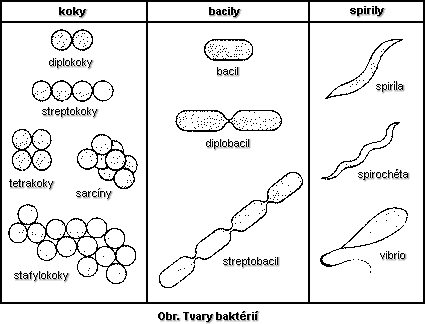 Diagnostika
aby bylo možno zjistit původce – musíme jej nejdříve izolovat
výtěr z krku
vzorek moči, stolice, krve, mozkomíšního moku, sputa, hnisu
1. Barvení
2. Kultivace
3. Test na přítomnost protilátek
Barvení
aplikace speciálních barviv umožňuje pod mikroskopem prohlížet a odlišit jednotlivé druhy
Gramovo barvení: 
G+ pozitivní – zbarvují se modře (např. Staphylococcus, Streptococcus, Lactobacillus, Listeria, Clostridium)
G- negativní – zbarvují se červeně (např. Salmonella, Escherichia, Vibrio)
Kultivace
odebraný vzorek je umístěn do živného roztoku, kde se mohou bakterie rozmnožovat – jsou identifikovány na základě svého vzhledu a růstových požadavků
ke kultuře se mohou přidávat různá antibiotika – a podle účinků lze rozhodnout, která z nich při léčbě využít
Test na přítomnost protilátek
nejprve se z krve infikovaného člověka extrahuje sérum – přidá se ke vzorku příslušného typu bakterií, které jsou podezřelé jako příčina infekce
pokud je podezření správné – začnou přítomné protilátky v séru vytvářet spolu s bakteriemi viditelné shluky
Léčba
medikamentózní léčba bývá nutná
hlavní součástí jsou antibiotika – buď perorální nebo injekční podání
dříve byla antibiotika získávána z přírodních plísní a hub, dnes jsou z velké části vyráběna synteticky
Léčba
některá antibiotika mají baktericidní účinky = ničí bakterie (např. penicilin, cefaklor)
některá antibiotika mají bakteriostatické účinky = brání v rozmnožování bakterií (např. tetracyklin, streptomycin, erytromycin)
rezistence = schopnost odolat některým typům antibiotik
Léčba
některé choroby (např. záškrt, tetanus, botulinismus) lze léčit injekcemi antitoxického séra – roztok vyrobený z krve infikované osoby nebo koně, který dostal sérii imunizačních injekcí
Prevence
aktivní imunizace – záškrt, tetanus, tyfus, černý kašel
zabránit šíření infekce